Welcome To English Online Class
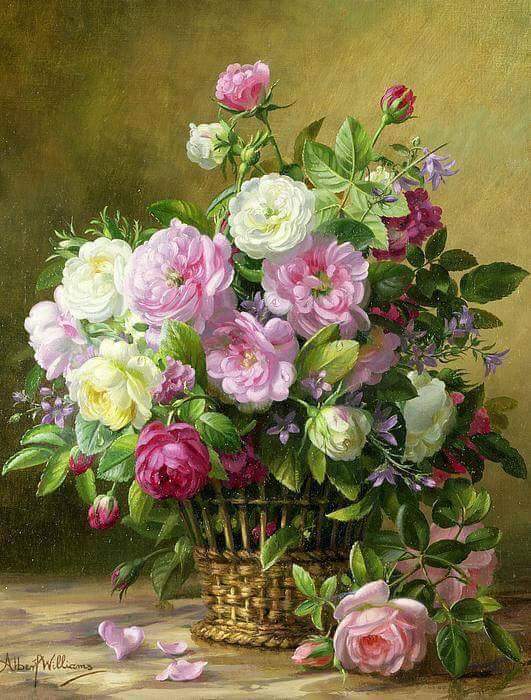 Teacher’s Identity
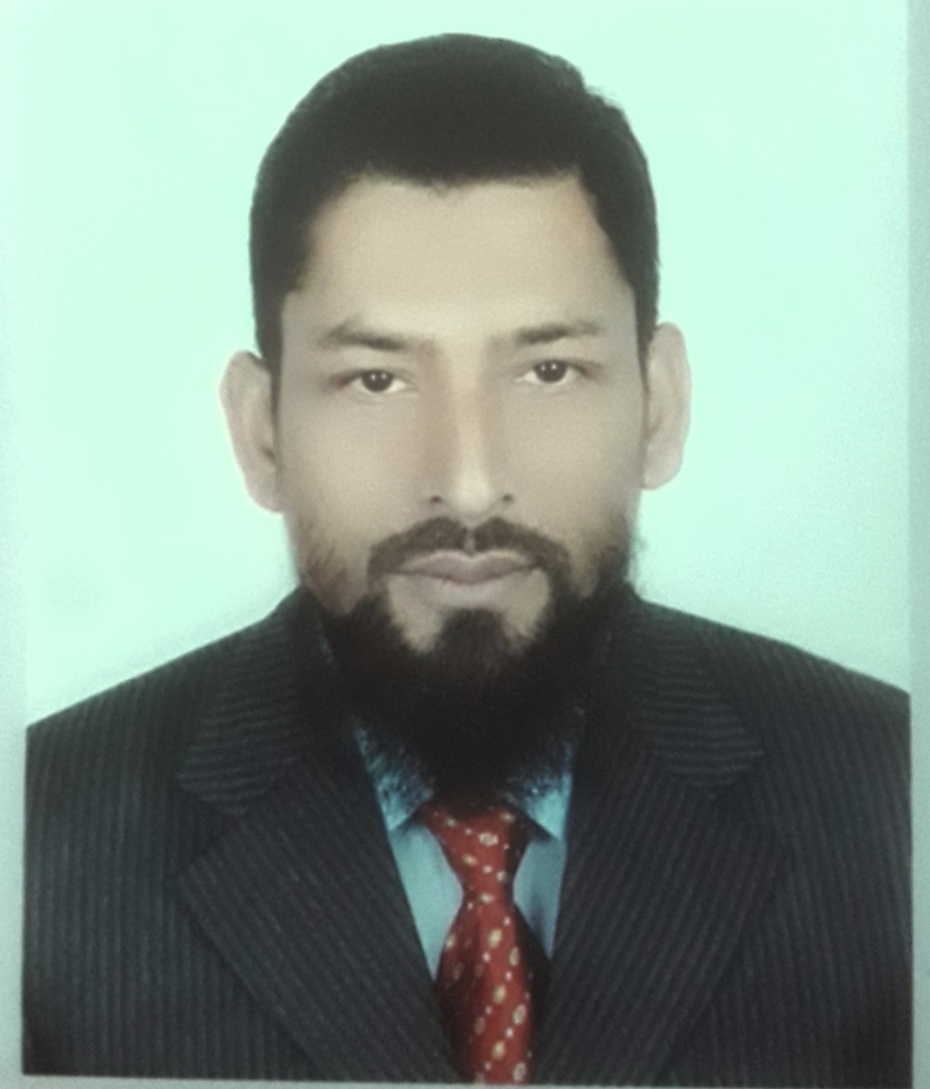 Class (xi- xii)
Md. Monjur Hossain Khan (Jewel)
Lecturer in English
Shyampur Degree College, Rangpur.
Email:khanmh1977@gmail.com
Mobile:01718865198
Preposition +(verb) 
                    =Verb+ ing
   Example: He reads instead of (play)
Answer: He reads instead of playing.Practice The Following
Hasan did the work after (take) our permission.
I am fond of (eat) sweets.
She is capable of (solve) the problem.
Mind
Worth
Can not help              (verb)       V+ing
Could not help

a.Would you mind (open) the window.
b.I can not help (do) the work
(verb)

Verb +ing
By
Without    + (verb)         Verb+ing              

Practice the following sentences:
Answer the questions by (write) one point of information.
Without (work) hard ,no one can do better in life.
+ (Verb) 
           Verb+ing
With a view to
Look forward to   + (verb)          Verb+ing              

Practice the following sentences:
I went to market with a view to (buy) a shirt
I look forward to (hear) from you.
+ (Verb) 
           Verb+ing
While (verb)       Verb + ing                     
                 
Example:
While (read) in my room, I heard a loud sound. 
While (go) to college, I met with one of my old friends.
Verb+ing
While +Subject + (Verb)…, ..……= was/were + verb+ing
1. While he (walk) in the garden, he was charmed by the scent of the blooming flowers.
2. While the boy (cross) the R.K road, he met an accident.
Answer: was walking , was crossing.
Subject +VT+ Indirect Object+ (verb)= (verb)+ingExample:a. I saw him (go) to the library.b. I saw my friend Mukul (run) towards me.
(verb)………….,……………..  = verb + ingExample:a. (go) to market, I met with him.
Simple sentence
Am/is/are/was/ were +      used to + (verb)                                   = verb + ingExample: a. I am used to (take) tea.b. He was used to (swim) in the pond.
Subject + (verb)………..+verb + others.= (verb) + ing
Example:
People (live) below the poverty line lead a miserable life.
 People (eat) this kind of food fall a victim to liver diseases.
Consider, delay, dislike, enjoy, resist, finish, forgive, avoid, practise, suggest, like, deny, stop, feel, ……(verb)  = (verb) + ing
Example: 
1. I enjoy (watch) television. 
Answer: I enjoy watching television.
2. He delayed (tell) her the news.
Answer : he delayed telling her the news.
Thank you
To be
 continued……